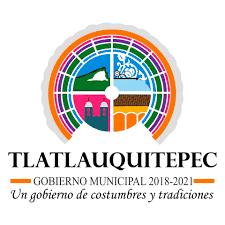 Manual de Procedimientos
DIRECCION DE CERESO
REGISTRO: HATMPC18-2018
06 DE NOVIEMBRE 2018
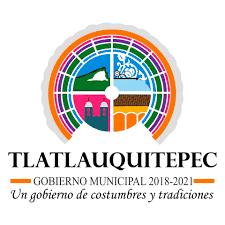 HOJA DE AUTORIZACIÓN

El Presidente Municipal del H. Ayuntamiento de Tlatlauquitepec emite el siguiente:



MANUAL DE PROCEDIMIENTOS DE LA DIRECCION DE CERESO
Autoriza
Lic. Porfirio Loeza Aguilar
Presidente Municipal









				



06 DE NOVIEMBRE 2018
Recibe
Director de CERESO
Supervisó
C. Doroteo Zerafín Mirón Ordoñez
Contralor Municipal
REGISTRO: HATMPC18-2018
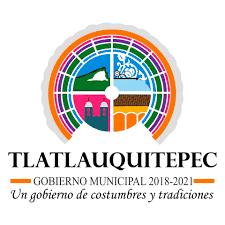 Índice
Página

3

4

5

6

7


10

14

17

21
Introducción..........................................................................................

Marco legal...........................................................................................

Relación de Procedimientos de la Dirección de CE.RE.SO.……….….

Descripción de procedimientos y Diagrama de Flujo……………………
	
.	4.1 Procedimiento para el Ingreso de retenido…………………………..
	
	4.2 Procedimiento para el Traslado de retenido a su audiencia de 	oralidad……………………………………………………………………….
	
	4.3 Procedimiento para el Egreso de retenido………..……………….…

Simbología …………………………………………………………………..

Hoja de modificaciones y revisiones…………………………………......
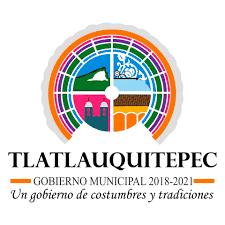 1.
Introducción

El presente manual es la versión detallada por escrito de los procedimientos a través de la descripción de los objetivos, funciones, autoridad y responsabilidad de los distintos puestos de trabajo a fin de mantener la estructura organizacional adecuada que permita realizar las funciones, así como las tareas administrativas especificas que se ejecutan en la Dirección de  CE.RE.SO. del H. Ayuntamiento de Tlatlauquitepec.
 
La principal finalidad en su elaboración es que cuente con su propio manual de procedimientos a fin de proporcionar al personal y funcionarios encargados de la dirección, una visión completa de las diversas funciones y actividades que asume y desarrolla esta Unidad Responsable y al mismo tiempo ser un documento guía en la ejecución de las actividades que se realizan.
  
Para lograr el mejor cumplimiento de este documento se recomienda efectuar su revisión semestral a fin de incluir las adecuaciones que surjan de los avances en el proceso del ejercicio de Gobierno 2018-2021
 
Este manual forma parte del activo fijo de la Dirección de CE.RE.SO, por consiguiente deberá permanecer en el centro de trabajo para efecto de consulta.
3
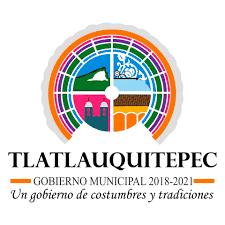 2.
Marco Legal
Federal 
Constitución Política de los Estados Unidos Mexicanos.
      Diario Oficial de la Federación, 05 de febrero de 1917 
      Última reforma publicada D.O.F. el 21 de agosto de 2016 

 Ley que Establece las Normas Mínimas sobre Readaptación Social de Sentenciados
      Diario Oficial de la Federación el 19 de mayo de 1971
      Última reforma publicada en el DOF el 13 de junio de 2014

Estatal 
Constitución del Estado Libre y Soberano de Puebla.
      Periódico Oficial del Estado, 2 de octubre de 1917 
      Última reforma publicada P.O. el 04 de enero de 2016 

Ley de Ejecución de Sanciones Penales y de Reinserción Social para el Estado de Puebla.

Ley Orgánica Municipal del Estado de Puebla.
4
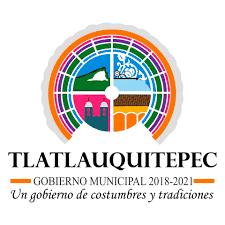 3. 
Relación de procedimientos
1.- Procedimiento para el Ingreso del retenido.

2.- Procedimiento para el Traslado de retenido a su audiencia de oralidad.

3.- Procedimiento para el Egreso del retenido.
5
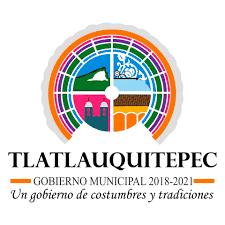 4.

DESCRIPCION DE PROCEDIMIENTOS Y DIAGRAMA DE FLUJO
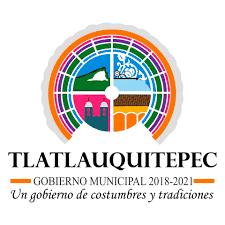 4.1. 

Nombre del procedimiento: Procedimiento para el Ingreso del retenido.
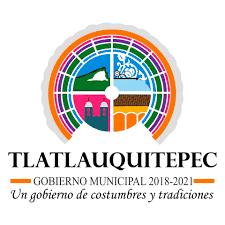 Nombre del Procedimiento: Procedimiento para el Ingreso del retenido.
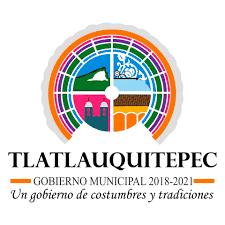 3
Inicio
¿Cuenta con documentación?
Realiza revisión médica
Si
1
Llega el personal que realiza el traslado
No
2
No ingresa el interno
¿Tiene lesiones?
No
Si
5
4
Elabora boleta de ingreso ficha de identificación
Reporta a la autoridad competente
6
7
Ubica al interno en estancia de ingreso
Clasifica al interno
8
Registra en libros de gobierno
9
Notifica a las áreas correspondientes
10
Solicita expediente a la dirección.
¿Tiene ejecutorias?
No
Si
11
Integra expediente
12
Si es extranjero notifica a las oficinas de migración la existencia del interno extranjero.
Fin
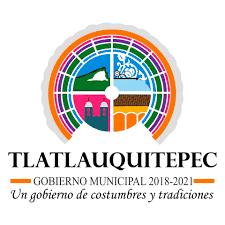 4.2. 

Nombre del procedimiento: Procedimiento para el Traslado de retenido a su audiencia de oralidad.
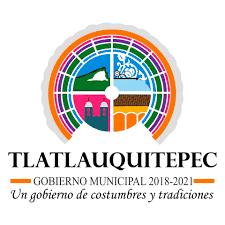 Nombre del Procedimiento: Procedimiento para el Traslado de retenido a su audiencia de oralidad.
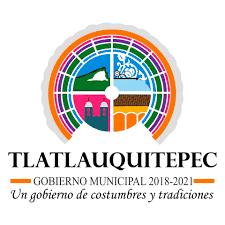 Nombre del Procedimiento: Procedimiento para el Traslado de retenido a su audiencia de oralidad.
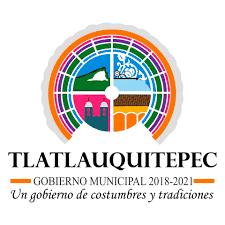 Inicio
2
3
1
Esperar el arribo de los oficiales de la policía municipal, los cuales realizan el traslado del imputado.
procede a realizar el acta de traslado determinando que elemento de Seguridad Publica realizara el traslado del imputado.
Recibir el oficio de petición de traslado del retenido.
4
6
5
Solicita al Titular del Área Medica que le realice el dictamen médico correspondiente al interno que tendrá su audiencia.
Se corroboran los datos del imputado y se entrega a los elementos de seguridad pública previa identificación para su traslado a la sala de audiencias
Se conduce al retenido al área de gobierno y se procede a realizar acta de traslado firma del libro de egresos
7
Se traslada al área de Dactiloscopia para realizar la ficha de identificación
8
En caso de imponer medida cautelar de prisión preventiva, se procede a realizar un acta administrativa de reingreso.
10
9
Los elementos de Seguridad y Custodia  trasladan al interno al área de Detención Preventiva.
Se elabora dictamen de reingreso y se conduce al imputado al área de prisión preventiva.
Fin
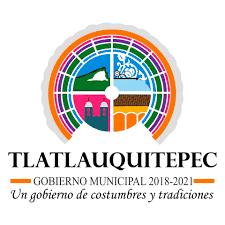 4.3. 

Nombre del procedimiento: Procedimiento para el Egreso del retenido.
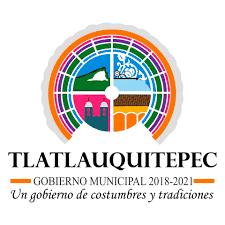 Nombre del Procedimiento: Procedimiento para el Egreso del retenido.
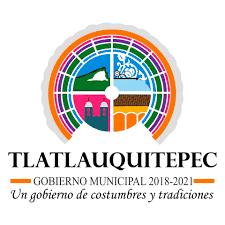 Inicio
1
Se recibe oficio de libertad.
2
Verifica la autenticidad del documento.
3
Revisa y coteja el expediente jurídico y administrativo del interno.
¿Existe impedimento legal?
Si
No
4
Elabora boleta de egreso y se comunica al interno.
5
Toma la impresión dactilar.
6
Realiza la anotación en los libros de gobierno.
7
Informa a las autoridades competentes y al interno.
Fin
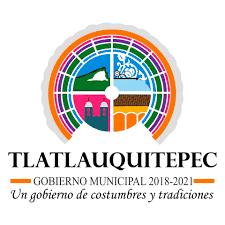 6.
SIMBOLOGIA
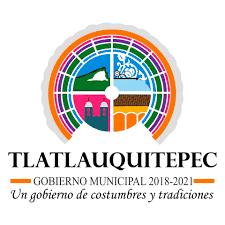 SIMBOLOGÍA UTILIZADA PARA LA ELABORACIÓN DEL DIAGRAMA DE FLUJO DEL PROCEDIMIENTO
El símbolo Terminal indica el INICIO o la TERMINACIÓN DEL FLUJO, puede ser acción o lugar.  Es necesario escribir dentro del símbolo la palabra “inicio” o “final”.
Este símbolo representa la operación o la ACTIVIDAD que se lleva a cabo en un procedimiento, describiéndola dentro del símbolo en forma breve y cuidando que el verbo se conjugue en tiempo presente.
El símbolo DOCUMENTO representa cualquier tipo de documento que entre, se utilice, se envíe, se reciba, se genere o salga del procedimiento.  Se incluirán las copias que sean utilizadas.
DIRECCIÓN DE FLUJO o línea de unión, conecta los símbolos señalando el orden en que se deben realizar las distintas operaciones.
El símbolo DECISIÓN o ALTERNATIVA, indica un punto dentro del flujo en que son posibles varias alternativas derivadas de una decisión, es decir, en una situación en la que existen opciones y debe elegirse entre alguna de ellas.  Este símbolo no se enumerará.  Ejemplo: Compra de contado o Compra a crédito.
3
3
(salida)
(entrada)
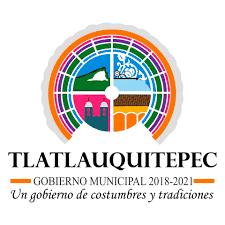 Este símbolo representa un ARCHIVO común y corriente de oficina, donde se guarda un documento en forma temporal.
Este símbolo representa un ARCHIVO común y corriente de oficina, donde se guarda un documento en forma permanente.
El CONECTOR representa la conexión o enlace de una parte del diagrama de flujo con otra parte lejana del mismo.
Debe usarse éste símbolo para evitar cruce entre líneas del flujo o para llegar a una mejor distribución de los símbolos.

Cada conector debe identificarse con otro cuyo número sea el mismo (el mismo para el envío que para la recepción).
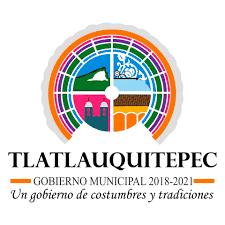 Este símbolo representa cuando la información enviada, recibida o generada sea por medios electromagnéticos; se tendrá también que representar cuando sean varias copias en alguna medio magnético, señalando su destino tal y como se señala en el caso de los documentos.
EL CONECTOR DE PÁGINA representa una conexión o enlace con otra hoja diferente, en la que continúa el diagrama de flujo de la documentación o información del mismo procedimiento.
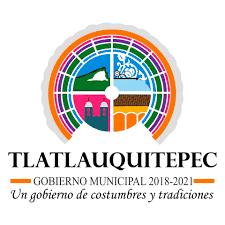 MANUAL DE PROCEDIMIENTOS DE LA DIRECCION DE CERESO

HOJA DE MODIFICACIONES Y REVISIONES SEMESTRALES